ЛЕКЦІЯна тему:Екореклама та еко-споживання
Екореклама
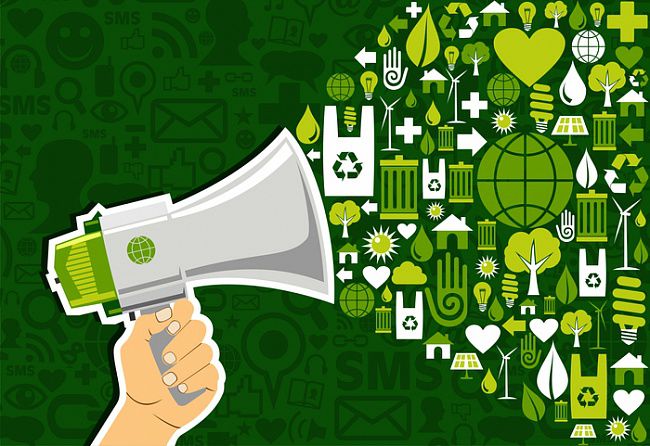 Турбота про екологію - найважливіший тренд сучасного суспільства. Завдяки розвитку технологій, екологічні рекламні акції стають все більш цікавими і масштабними, залучаючи підвищену увагу людей до однієї з основних глобальних проблем людства.
Екореклама
Інтерактивні рекламні кампанії - сучасний спосіб «достукатися» до населення креативним способом. Саме інтерактивну рекламну кампанію провів «Грінпіс», встановивши стенд біля входу в торговий комплекс на шляху проходження великого потоку людей. Усередині стенду був поміщений айсберг, врятувати який можна було дуже просто: зчитавши QR-код. Така акція привернула велику кількість людей, які шикувалися в чергу, щоб допомогти зберегти природу. Слоган рекламної кампанії: «Разом ми можемо запобігти змінам клімату»
Социальная реклама Greenpeace о глобальном потеплении.
Екореклама
Використання громадських трендів - інший не менш дієвий спосіб привернути увагу аудиторії. У рекламній кампанії WWF (Всемирный фонд дикой природы - Швейцария) «Покемони існують. Збережи їх всіх »креативна складова постерів була створена за мотивами популярної гри. Придумані персонажі тут були замінені на існуючих тварин із закликом відмовитися від полювання на них.
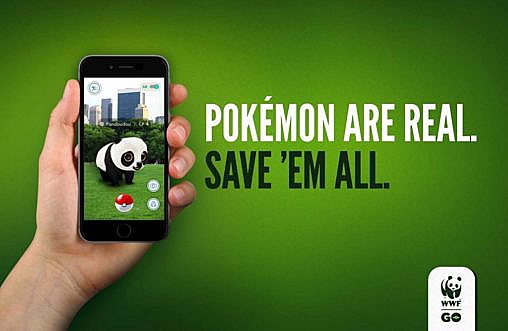 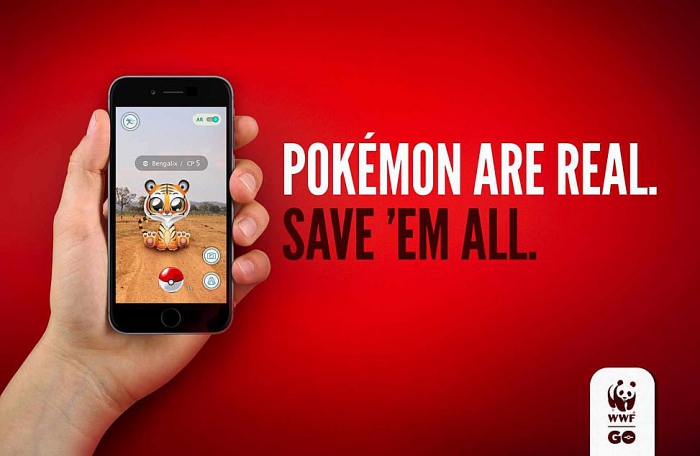 Екореклама
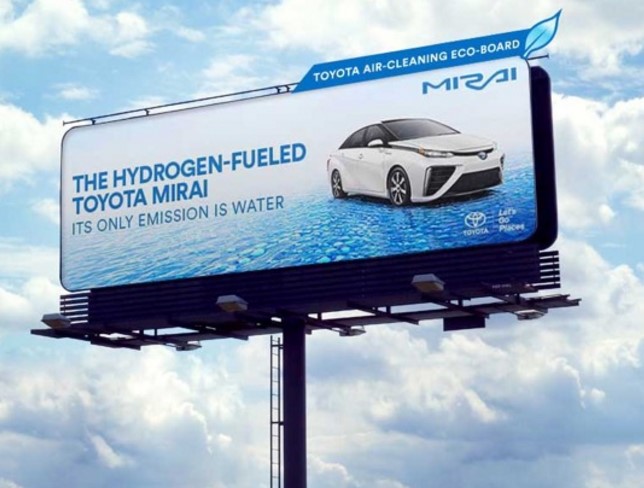 Компанія Toyota замовила свій власний білборд для розміщення реклами, здатний очищати повітря від смогу.
Екореклама
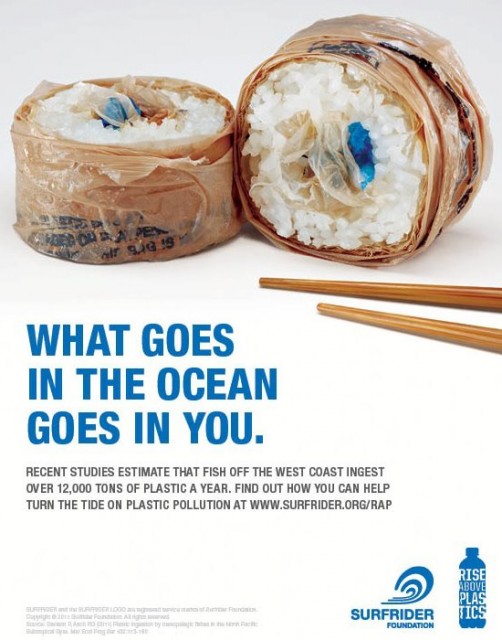 Рекламний плакат з простим посилом: все, що стає частиною океану, з часом стає частиною нас.
Екореклама
За даними дослідження Cone Group, 81% споживачів готові купувати товари у тих компаній, які приносять користь суспільству. Тому екологічна реклама не тільки є соціально-значущої, тобто сприяє підвищенню інформованості суспільства про існуючі проблеми, а й допомагає просувати компанії її власну продукцію.
Екоспоживання
«Зелене» чи стале споживання – це альтернатива моделі виробництва, яка склалась в нашому суспільстві, що заснована на взаємозв’язку між діяльністю людини та станом навколишнього середовища. 
Головною метою “зеленого”/сталого споживання є гармонізація взаємовідносин «людина-навколишнє середовище». Основні завдання:- формування екологічно дружнього підходу до споживання;- просування товарів та послуг, котрі не мають негативного впливу на людину та навколишнє середовище.
Екоспоживання
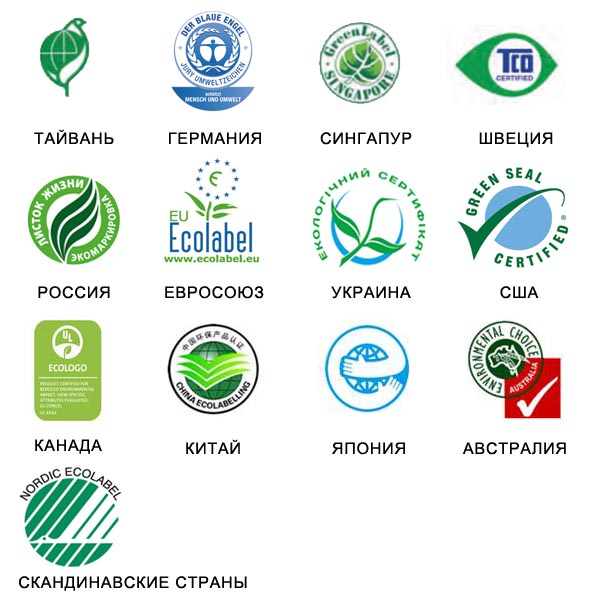 Екологічне маркування – моніторинг та оцінка зелених продуктів, мережа, розвинута у багатьох країнах. Така мережа слідкує за аналізом ситуації впливу та внеску екологічно чистих продуктів.
Маркування є інструментом так званого зеленого маркетингу.
Мета маркування – ідентифікувати екологічно пріоритетну продукцію.
Зроби сам
Основна ідея, що ховається під терміном «upcycling» (арт-переробка), - свідоме споживання, спроба вдихнути життя в старі речі, відкривши в них нові властивості. C 2000-х років апсайклінг як тренд DIY (do-it-yourself) привертає все більше прихильників як серед індивідуальних підприємців, які створюють і продають унікат, так і серед фірм більшого розміру, які можуть використовувати свій же продукт виробництва в якості рекламного носія. Рекламні агентства не відстають від тренда, пропонуючи рекламні носії в стилі upcycling - наприклад, крісла або головні убори з мішків від кави:
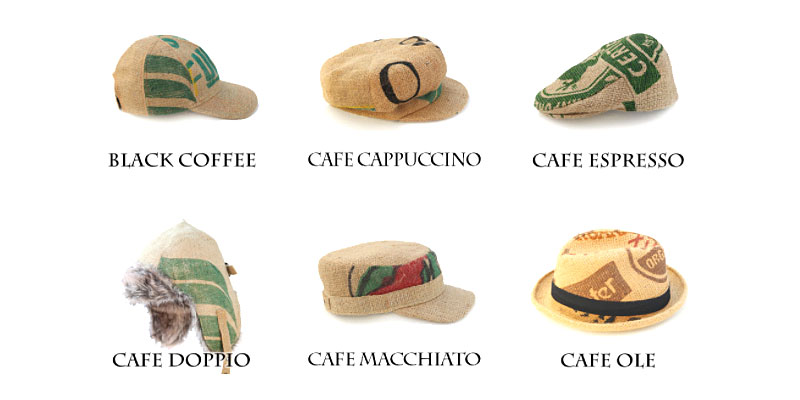 Зроби сам
Використовувати принцип «зроби сам» можна і по-іншому. Як зробити кошик для в'язальних приналежність з упаковки TIDE? У рекламі з інструкцією по апсайклінгу виробник порошку пропонує споживачам проявити трохи фантазії.
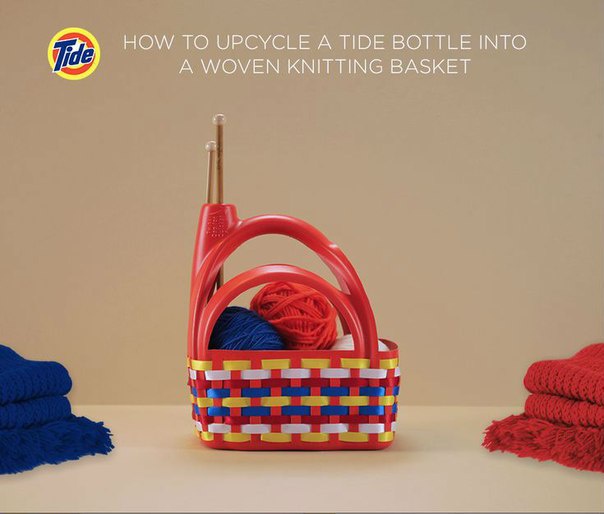 Німецька страхова компанія AOK придумала корисну у всіх сенсах рекламу - яблучний календар здоров'я AOK Apple Calendar. Пластикову тубу розбили на 31 осередок - на кожен день по яблуку.Основний посил цієї реклами такий: компанія дбає про своїх клієнтів не тільки на словах. Передбачається, що кожен день людина буде з'їдати по одному яблуку, витягнуті з туби і, таким чином, залишатися здоровим.Безсумнівна перевага в тому, що яблучний календар здоров'я практично вічний, в нього потрібно лише завантажувати порцію свіжих яблук. А щоб напевно перетворити цей календар в повністю унікальний і функціональний продукт, до календаря додається маркер з безпечними змиваються чорнилом, щоб на яблуках робити щоденні записи.
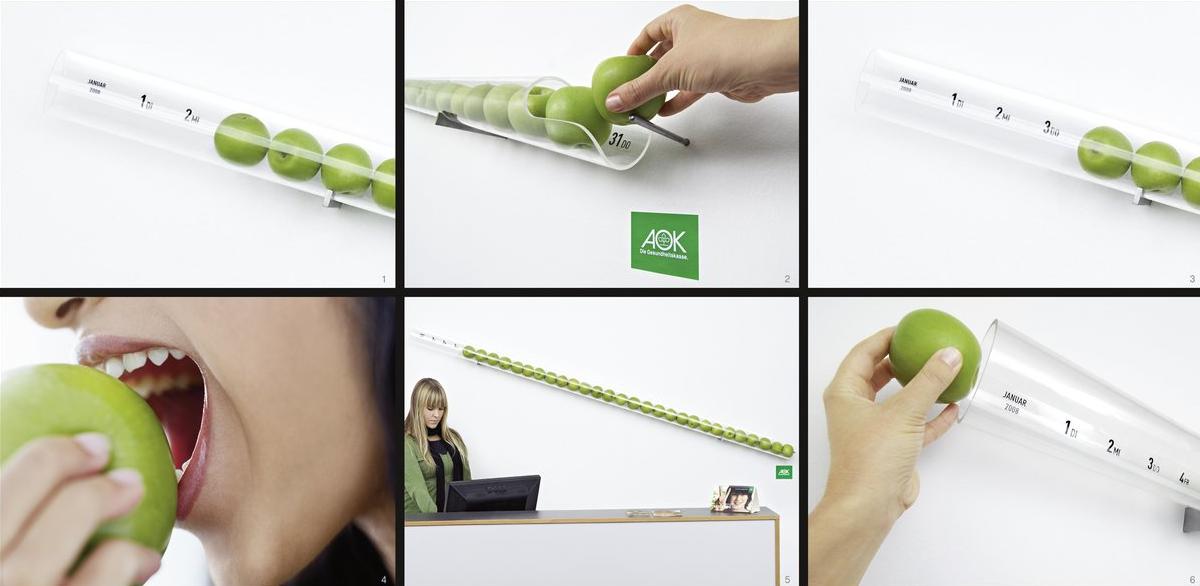